Psychoses
Powerpoint nummer 4/Psychopathologie voor BBL februari – Juli 2017
Psychoses. Samenstelling GJ. Lute/ Noorderpoort College
Een psychose is een toestand waarbij iemands contact met de werkelijkheid ernstig verstoord is. 

Mensen in een psychose leven in hun eigen werkelijkheid. Ze zien beelden of horen stemmen die er voor anderen niet zijn. Of iemand is ervan overtuigd dat hij achtervolgd wordt.
Belangrijkste kenmerken

Hallucinaties
Wanen
Verwardheid
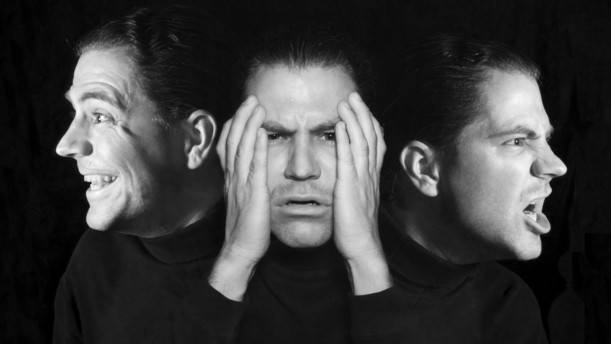 Psychoses. Samenstelling GJ. Lute/ Noorderpoort College
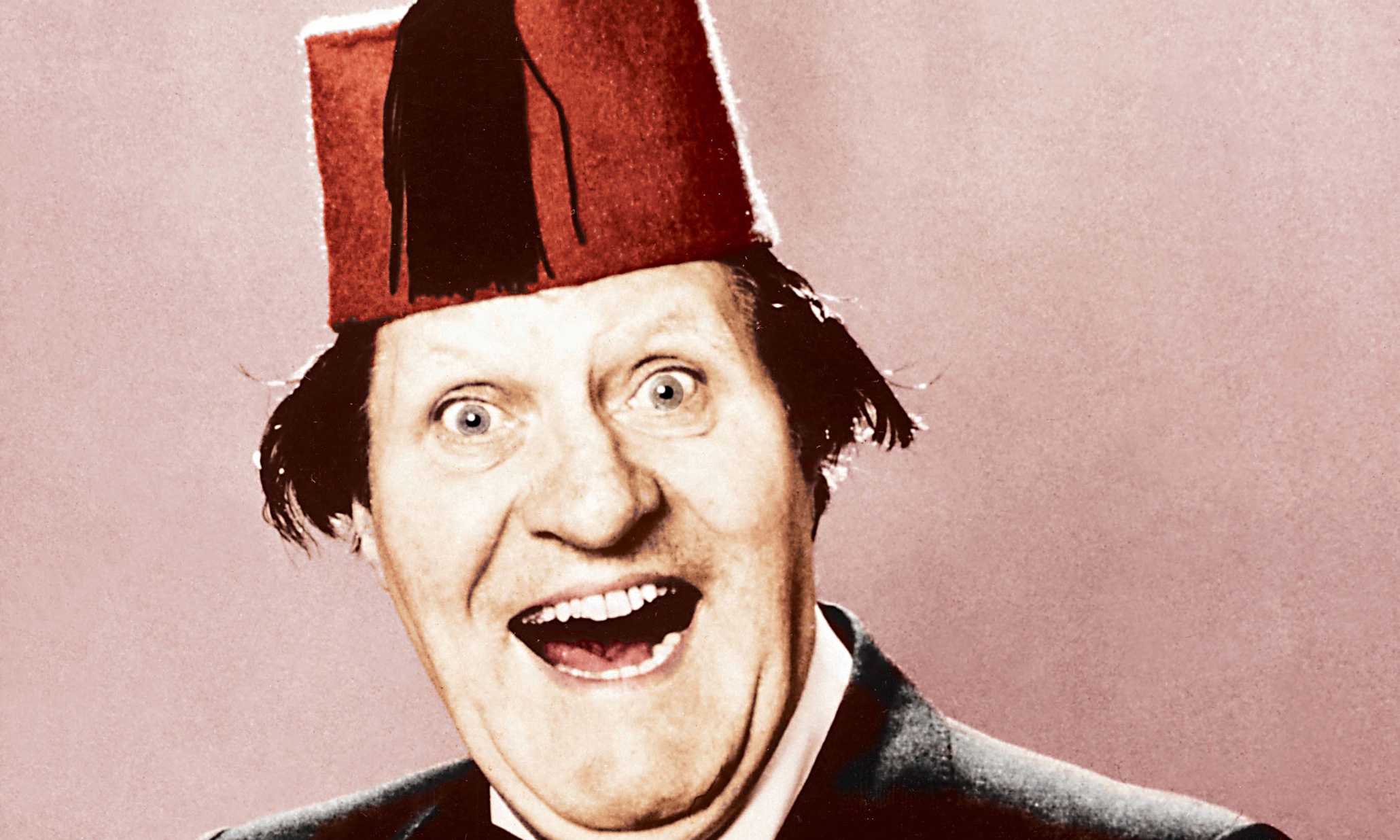 Hallucinatie

Waanvoorstelling of 
zinsbegoocheling

De persoon ziet, ruikt, voelt, 
hoort, proeft dingen die 
er niet zijn.
Psychoses. Samenstelling GJ. Lute/ Noorderpoort College
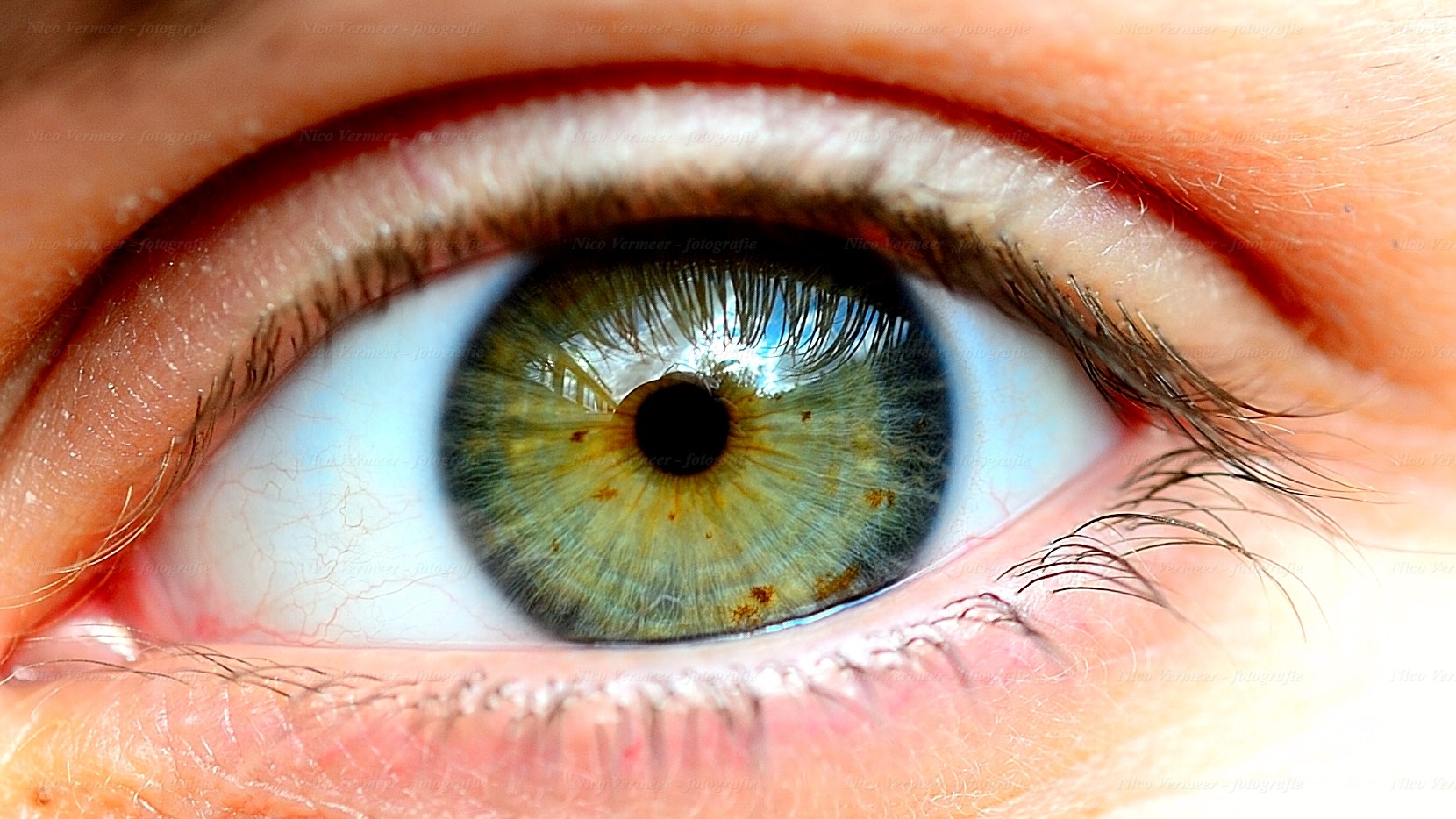 Visuele hallucinaties
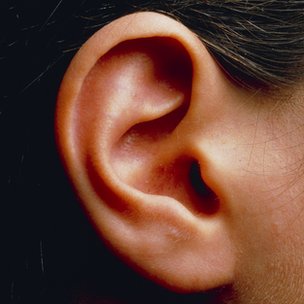 Acoustische Hallucinaties

Vaak:  Stemmen horen
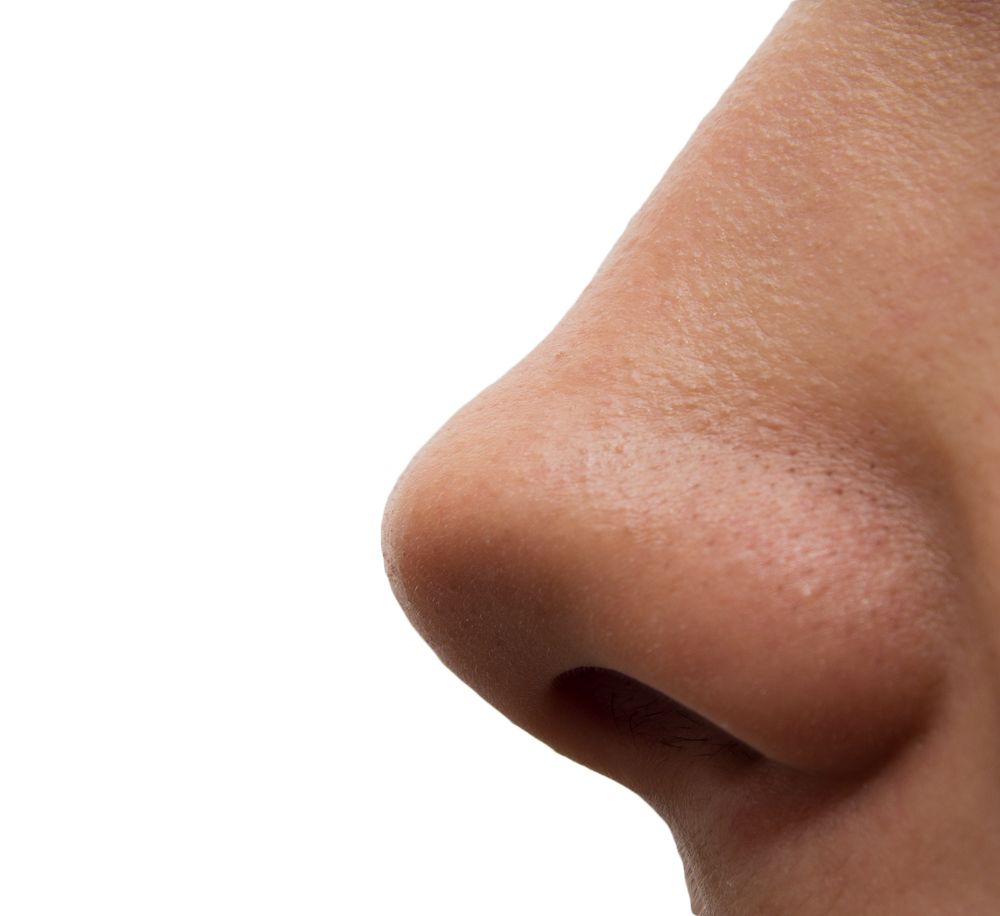 Reuk 
Hallucinaties
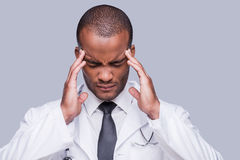 Voelen:

Haptische Hallucinaties
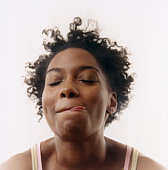 Smaak
hallucinaties
Waan:     Inhoudelijke denkstoornis

Paranoïde: 
Het gevoel in de gaten gehouden, achtervolgd of bedreigd te worden, zonder dat zoiets daadwerkelijk het geval is

Betrekkingswaan: 
Een reeks van meestal gewone en alledaagse feiten en gebeurtenissen die zo wordt geïnterpreteerd alsof ze specifiek op de eigen persoon is gericht

Grootheidswaan: 
Abnormale beleving van de eigen grootheid en belangrijkheid
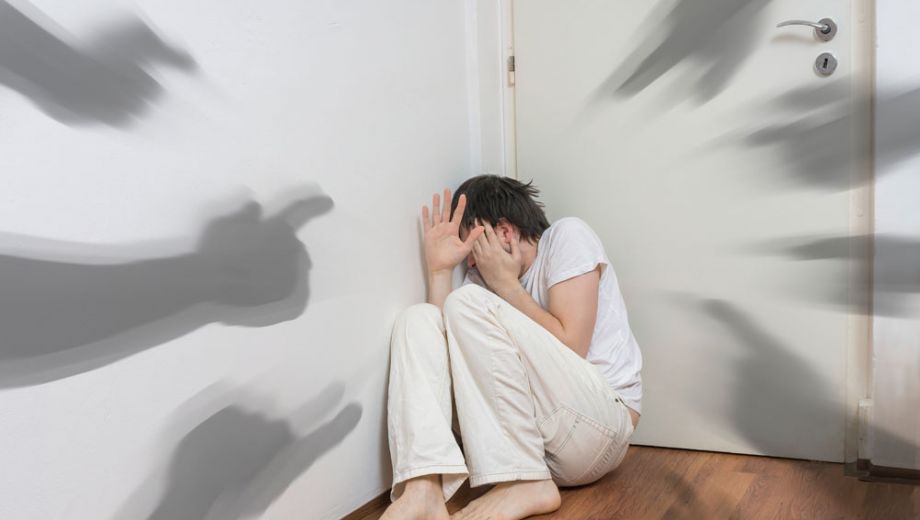 Verwardheid
In denken. moeite om logisch na te denken, in gesprek spring je van de hak op de tak. Je denkt eigenlijk van alles door elkaar heen.

In doen. Je bent met veel dingen tegelijk bezig zijn, maar je maakt niets af..

In gevoelens. Je hebt je gevoelens niet meer onder controle. Op onverwachte momenten lachen, huilen of boos worden zonder reden.
Wanneer komen Psychoses voor ?

De kans dat je in je leven met een psychose te 
maken krijgt is ongeveer 3%....

Psychoses komen voor bij verschillende 
aandoeningen namelijk:

Schizofrenie
Bipolaire stoornis
Schizo- affectieve stoornis
Tijdens of kort na zwangerschap
Bij drugsgebruik
Bij organische stoornis
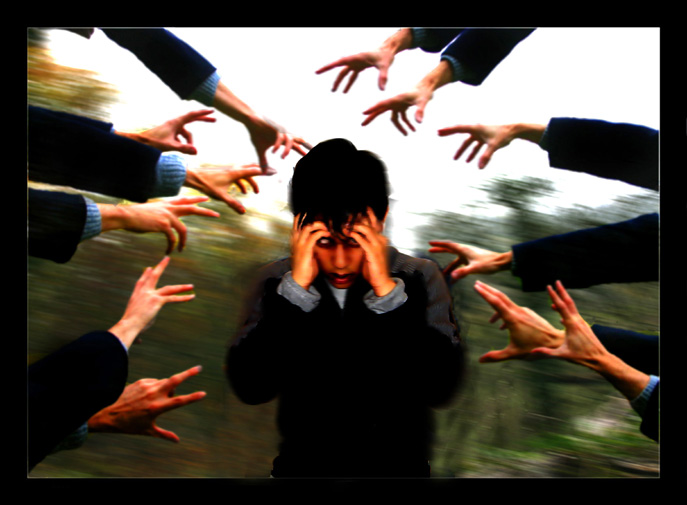